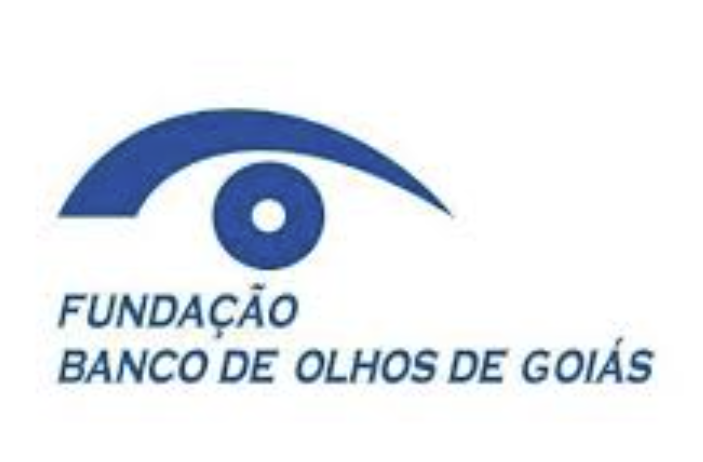 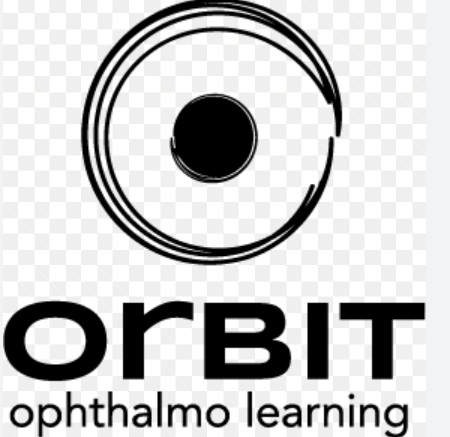 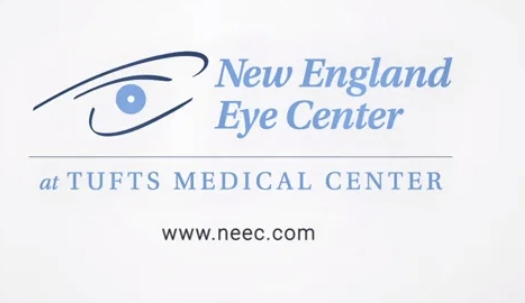 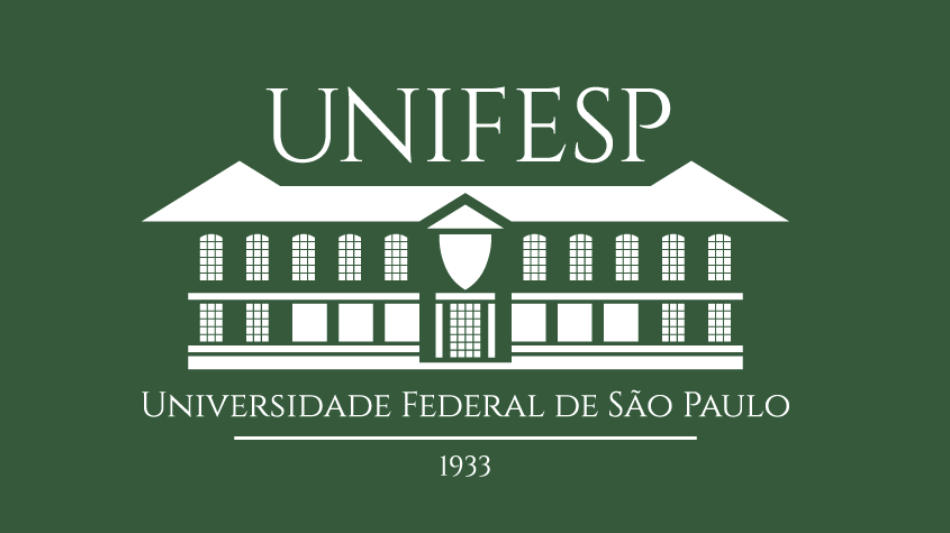 ASSESSING DIFFERENT TECHNIQUES FOR MEASURING GEOGRAPHIC ATROPHY: A SYSTEMATIC REVIEW AND NETWORK META-ANALYSIS
TIAGO NELSON DE OLIVEIRA RASSI, MD*1; EDUARDO AMORIM NOVAIS, MD, PHD2; SACHA FERNANDES PEREIRA3; WILLIAM BINOTI, MD, PHD4; MAURICIO MAIA, MD5, PHD; JAY DUKER, MD, PHD4. 1-FUNDAÇÃO BANCO DE OLHOS, GOIÂNIA, GOIÁS, BRAZIL; 2-UNIFESP, SP/ORBIT OPHTHALMO LEARNING, BRAZIL; 3-FACULDADE DE MEDICINA DE CIÊNCIA DA PARAÍBA, BRAZIL; 4-TUFTS MEDICAL CENTER - NEW ENGLAND EYE CENTER, BOSTON, MA, USA;5- UNIFESP, SP,BRAZIL.
2001 eyes assessed with 10 different techniques in this network
BACKGROUND
No difference between all measuring techniques in GA area
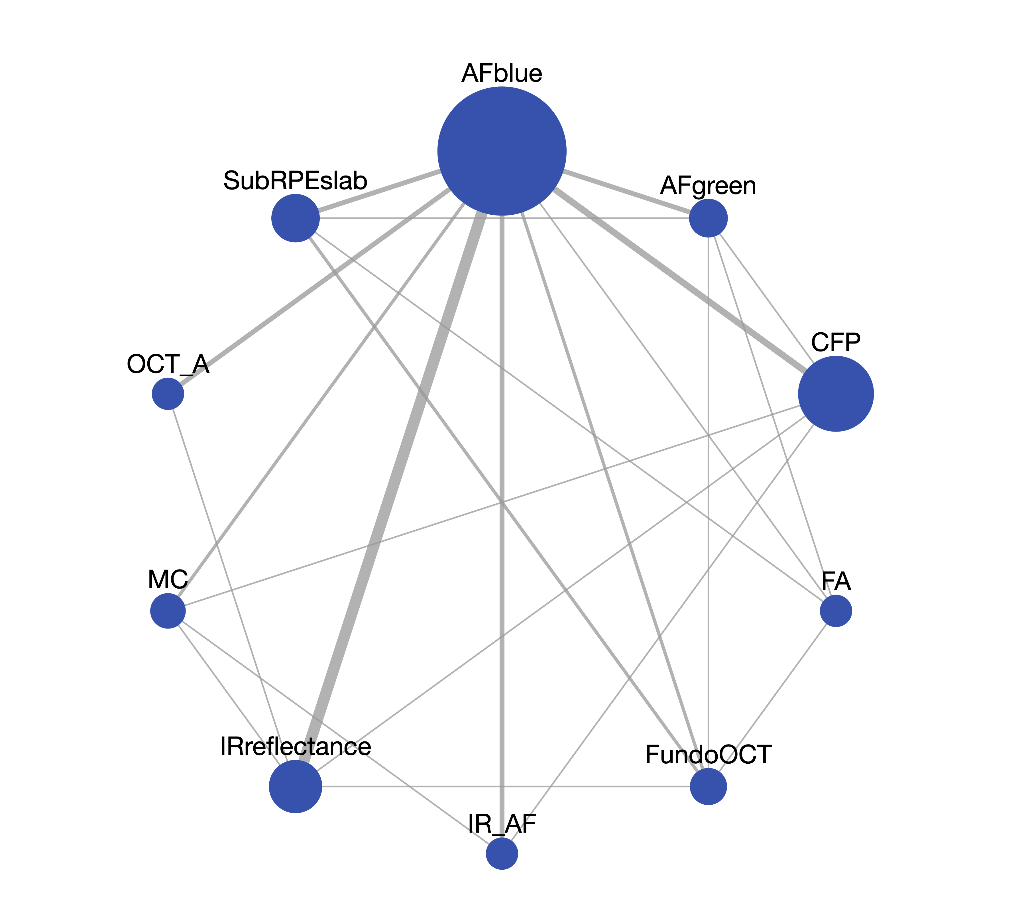 Age-related macular degeneration (AMD) is a leading cause of severe vision loss in developed nations, with geographic atrophy (GA) characterizing its atrophic late stage. The recent FDA approval of treatments for GA, aimed at slowing disease progression, underscores the need for precise and reliable GA measurement techniques. This study aims to assess various methods for GA area measurement.
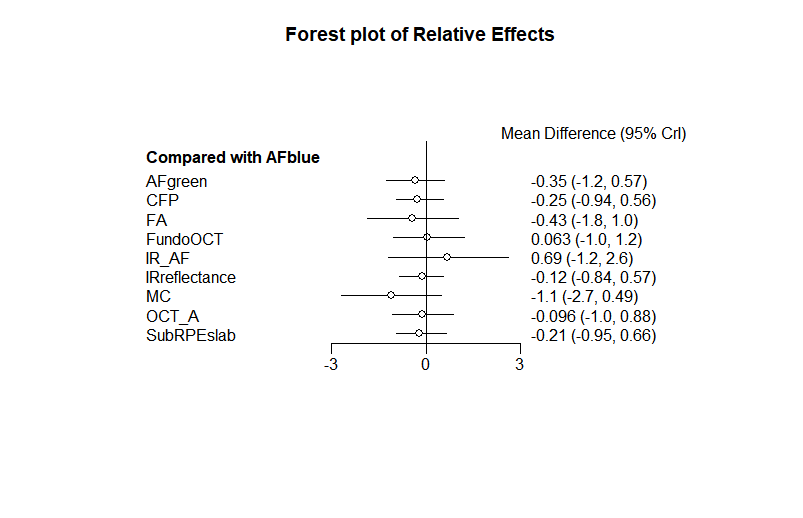 METHODS
We searched  PubMed, Scopus, and Cochrane to identify studies that compared different imaging techniques to measure GA. Autofluorescence blue (AF-Blue) was used as gold standard. The primary outcome of interest was the mean difference (MD) of GA area. We conducted a network-meta-analysis (NMA) within a Bayesian framework to compare the differences in the GA area. Consistency was evaluated using the node-splitting method. Serial sensitivity, subgroup analyses and pairwise meta-analyses were performed to validate the robustness and generalizability of our findings.
RESULTS
2001 eyes from 18 studies, comprising 2 post hoc analyses of randomized controlled trials (RCTs) and 16 observational studies. 
10 different imaging techniques for measuring GA assessed: AF-Blue, autofluorescence green (AF-Green), autofluorescence infrared (AF-Infrared), near-infrared reflectance (NIR), multicolor autofluorescence (MC-AF), en face sub-retinal pigment epithelium  slab (subRPE slab), en face fundus optical coherence tomography (en face OCT), OCT Angiography (OCTA), color fundus photography(CFP), and fluorescein angiography(FA).
 AF-Blue was the primary comparator in 97% direct comparisons. 
No significant differences in GA measurements among these techniques, even when compared with the gold standard AF-Blue.
 AF-Infrared showest the largest GA area mean and MC-AF the smallest when compared to the other techniques considering the rankogram and Surface Under the Cumulative Ranking (SUCRA) values, which ranged from 0.143 to 0.819.
References
IR-AF presented with largest GA areas and MC-AF with smallest according to SUCRA values.
1-SADDA, S. R.  et al. Consensus Definition for Atrophy Associated with Age-Related Macular Degeneration on OCT: Classification of Atrophy Report 3. Ophthalmology, v. 125, n. 4, p. 537-548, Apr 2018. ISSN 0161-6420.  
2-HOY, S. M. Pegcetacoplan: First Approval. Drugs, v. 81, n. 12, p. 1423-1430, Aug 2021. ISSN 0012-6667.  
3-SCHMITZ-VALCKENBERG, S.  et al. Fundus autofluorescence imaging. Prog Retin Eye Res, v. 81, p. 100893, Mar 2021. ISSN 1350-9462.  
3-SHEN, L. L.  et al. RECLASSIFICATION OF FUNDUS AUTOFLUORESCENCE PATTERNS SURROUNDING GEOGRAPHIC ATROPHY BASED ON PROGRESSION RATE: A Systematic Review and Meta-Analysis. Retina, v. 39, n. 10, p. 1829-1839, Oct 2019. ISSN 0275-004x.
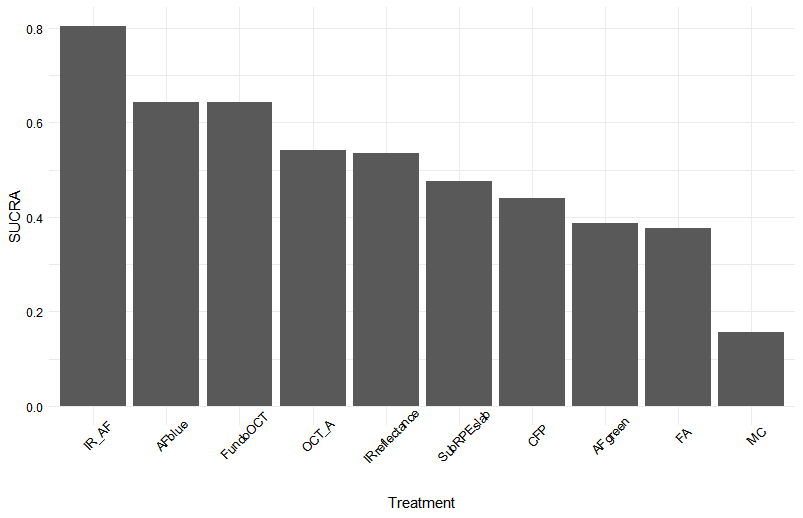 CONCLUSION
Our NMA revealed no statistically significant differences in the measurement of GA area between different imaging techniques.AF-IR tends to present with greater GA area measurements, and MC-AF tends to present with smaller GA areas according to SUCRA values. These results underscore the reliability of the current imaging modalities and help us better understand the area relationship between these different modalities.